KIELI I
IMPERFEKTI
KYSYMYKSET
Mitä sinä pelaat?
Mitä harrastat?
Mitä et harrasta? En harrasta jalkapallon pelaamista.
Mitä teet vapaa-aikana?
Mitä teet viikonloppuna?
Mistä ruoasta pidät?
Mistä ruoasta et pidä?
Mistä urheilusta olet kiinnostunut?
SATU
Olipa kerran pieni tyttö, jonka nimi oli Punahilkka. Hän asui äitinsä kanssa pienessä talossa. Kerran äiti sanoi Punahilkalle: …
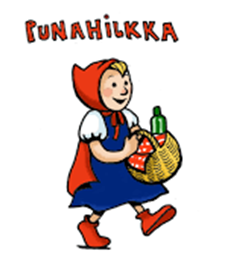 AIKAMUODOT (slovesné časy)
PREESENS			puhun			NYT
						 TULEVAISUUS
________________________________________

PERFEKTI			olen puhunut
IMPERFEKTI			puhuin	       MENNEISYYS
PLUSKVAMPERFEKTI	olin puhunut
PREESENS  x  IMPERFEKTI
PREESENS
nykyaika (nyt, tänään tai tavallisesti) + tulevaisuus (huomenna, ensi viikolla, ensi vuonna…)
Opiskelen nyt yliopistossa suomea.

IMPERFEKTI
historia (eilen, viime viikolla, kaksi kuukautta sitten, viime vuonna…)
Lukiossa opiskelin saksaa.
IMPERFEKTI
tunnus  -i-
kielteinen muoto EI + -nut/-neet

mitä tapahtui historiassa (10 minuuttia sitten, eilen, viikonloppuna, viime viikolla, viime vuonna…)
tekeminen tai tapahtuma on loppunut
kertomukset, tarinat, sadut
OLLA-VERBI, PUHUA-VERBI
MINÄ 	OLI-N		PUHUI-N	ETSI-N
SINÄ 		OLI-T		PUHUI-T	ETSI-T
HÄN 		OLI		PUHUI	ETSI I

ME 		OLI-MME	PUHUI-MME
TE 		OLI-TTE	PUHUI-TTE
HE 		OLI-VAT	PUHUI-VAT
IMPERFEKTI – VERBITYYPPI 1
U, O, Y, Ö + I = UI, OI, YI, ÖI
PUHUA		PUHUI-
SANOA		SANOI-
KYSYÄ		KYSYI-

E, I, Ä + I = I
LUKEA		LUI-/ LUKI- (minä luin, hän luki)
TANSSIA		TANSSI- (preesens = imperfekti)
PITÄÄ			PIDI-/ PITI- (minä pidin, hän piti)
IMPERFEKTI – VERBITYYPPI 1
A + I = I  (3 tavua)
KIRJOITTAA			KIRJOITI-/ KIRJOITTI-
ODOTTAA			ODOTI-/ ODOTTI-

A+ I = OI (2 tavua, ensimmäisessä tavussa on a)
MAKSAA			MAKSOI-
LAULAA			LAULOI-
AUTTAA			AUTOI-/ AUTTOI-
ANTAA			ANNOI-/ ANTOI-
ALKAA			ALOI-/ ALKOI-

A+ I = I (2 tavua, ensimmäisessä tavussa ei ole a)
OTTAA				OTI-/ OTTI-
VOITTAA			VOITI-/ VOITTI-
SOITTAA			SOITI-/ SOITTI-
IMPERFEKTI – VERBITYYPPI 1
TI – SI  (t, lt, nt, rt) 

HUUTAA		HUUSI-		křičet
TIETÄÄ		TIESI-			vědět
PYYTÄÄ		PYYSI-		žádat
KIELTÄÄ		KIELSI-		zakázat
RAKENTAA		RAKENSI-		stavět
TUNTEA		TUNSI-		znát
KÄÄNTÄÄ		KÄÄNSI-		přeložit
LENTÄÄ		LENSI-		letět
PIIRTÄÄ		PIIRSI-		kreslit
YMMÄRTÄÄ		YMMÄRSI-		rozumět
IMPERFEKTI – VERBITYYPPI 2
UI-DA			UI-  (preesens = imperfekti)
VOI-DA		VOI (preesens = imperfekti)
JUO-DA	   	JOI-	
SYÖ-DÄ		SÖI-
MYY-DÄ		MYI-
VIE-DÄ		VEI-
TUO-DA		TOI-

HUOM! 	KÄYDÄ	KÄVI-
		TEHDÄ	TEI-/ TEKI-
		NÄHDÄ	NÄI-/ NÄKI-
IMPERFEKTI – VERBITYYPPI 3
E - I

OPISKELLA		OPISKELI-
URHEILLA		URHEILI-
MENNÄ		MENI-
NOUSTA		NOUSI-
JOUSTA		JUOKSI-
IMPERFEKTI – VERBITYYPPI 4
-SI-

HALUTA		HALUA-	HALUSI-
PELATA		PELAA- 	PELASI-
HERÄTÄ		HERÄÄ- 	HERÄSI-
VASTATA		VASTAA- 	VASTASI-
HYPÄTÄ		HYPPÄÄ-	HYPPÄSI-
TAVATA		TAPAA-	TAPASI-
PELÄTÄ		PELKÄÄ-	PELKÄSI-
IMPERFEKTI – VERBITYYPPI 5, 6
E-I

VERBITYYPPI 5
TARVITA		TARVITSE-		TARVITSI-
HÄIRITÄ		HÄIRITSE-		HÄIRITSI-
VALITA		VALITSE-		VALITSI-


VERBITYYPPI 6 
VANHETA		VANHENE-		VANHENI-
HARJOITUS  1
Valitse verbi ja kirjoita imperfektissä: 
tulla, mennä, olla, istua, ajaa, kävellä, sulkea, avata
Eilen ______  kylmä ilma.Minä ________ kurssille.Hän ________ autolla kurssille.Opettaja _______ ja ________ oven.Me _________ tuolilla.Tauolla he ______ ulos.Opettaja lähti ja ________ oven.
HARJOITUS  2
1. Tänään minä jään kotiin ja katselen televisiota.Eilen minä _____  kotiin ja _______ televisiota2. Huomenna sinä menet kauppaan ja ostat sieltä kahvia.Toissapäivänä sinä ______ kauppaan ja ______ sieltä kahvia.3. Tänä iltana me syömme ja juomme ravintolassa.Viime viikolla________  ja _______ ravintolassa.4. Illalla lapset auttavat äitiä keittiössä.Viime lauantaina lapset _______ äitiä keittiössä.5. Onko tänään maanantai?________ eilen sunnuntai?6. Minä pakkaan matkalaukkuni nopeasti ja juoksen junaan.Eilen ______ matkalaukkuni nopeasti ja _______ junaan.7. Mummo leipoo keittiössä ja lapset häiritsevät häntä.Kaksi päivää sitten mummo _____  keittiössä ja lapset ______ häntä.8. Viettekö te koiranne ulos tänään?________ te koiranne ulos eilen?9. Kesä tulee ja tuo linnut puutarhaan.Kesä ______ ja ______ linnut puutarhaan.
HARJOITUS 3 - Kirjoita sanoista kokonainen lause imperfektissä.
Viikonloppu - minä - käydä - uimahalli.
- Viikonloppuna kävin uimahallissa.
Lauantai - me - olla - teatteri.
- Lauantaina olimme teatterissa.
Minä - käydä - ystävä - kanssa - sauna.
- Kävin ystävän kanssa saunassa.
Missä - te - olla - viikonloppu?
- Missä olitte viikonloppuna?
Viime - vuosi - me - matkustaa - Kiina.
- Viime vuonna matkustimme Kiinaan.
Torstai - minä - mennä - kurssi. - Torstaina menin kurssille.
Kesäkuu - hän - uida - usein. - Kesäkuussa hän ui usein.
Minä - herätä - jo - klo 6. - Minä heräsin jo klo 6.
Eilen - me – pelata – tennis. - Eilen pelasimme tennistä.
Oppikirja
Imperfekti:
Olla-verbi – s. 52
Muut verbit – s. 78-79, 122-124, 135-136

Lisää harjoituksia: https://www.osaansuomea.fi/imperfekti/